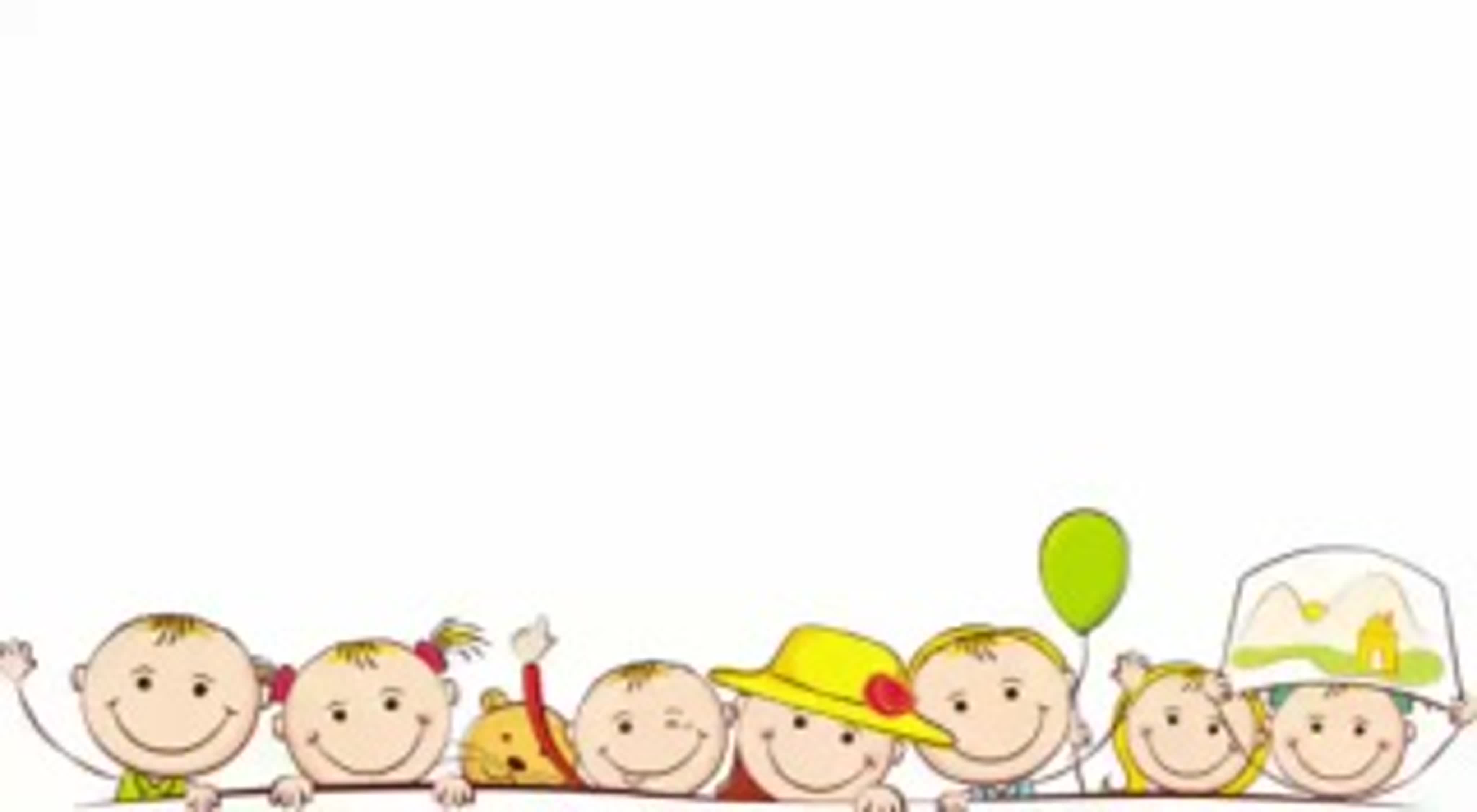 МАДОУ «Детский сад «Радуга»                        «Развивающие центры в содержании образовательных областей»   Группа № 4                                                                                                                                                                                                                                                                                                                                                                                                                                                                                                                                     Подготовили:. Воспитатели – Петухова Е.А                                                                                                                                                                                                                                                                                                                                                                                                                                          Суханова Е.С
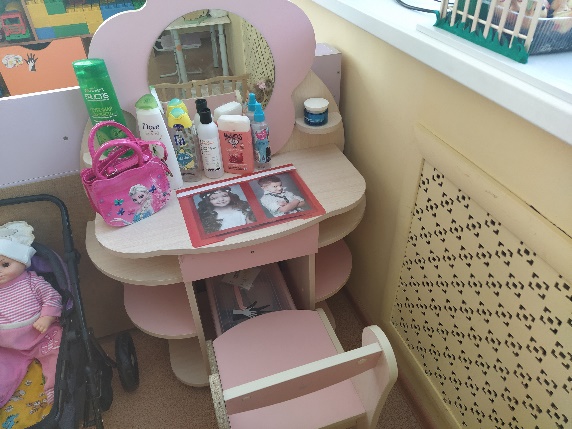 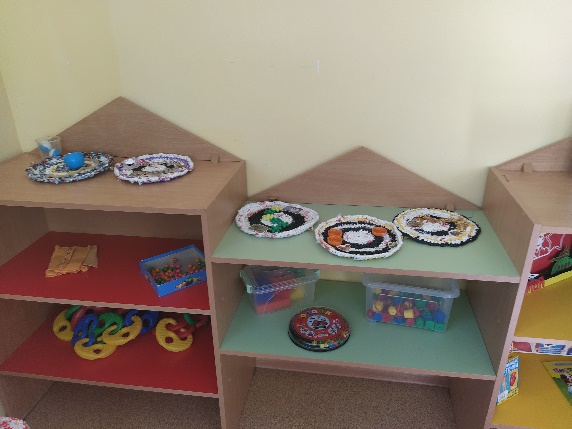 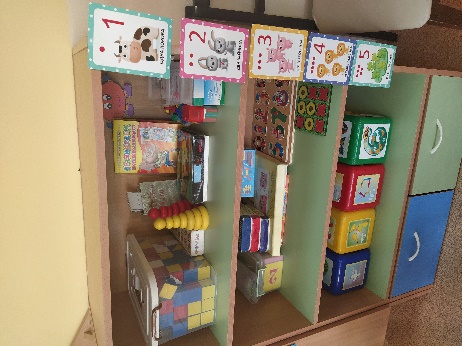 Познавательное развитие                                                                              Познавательный центр
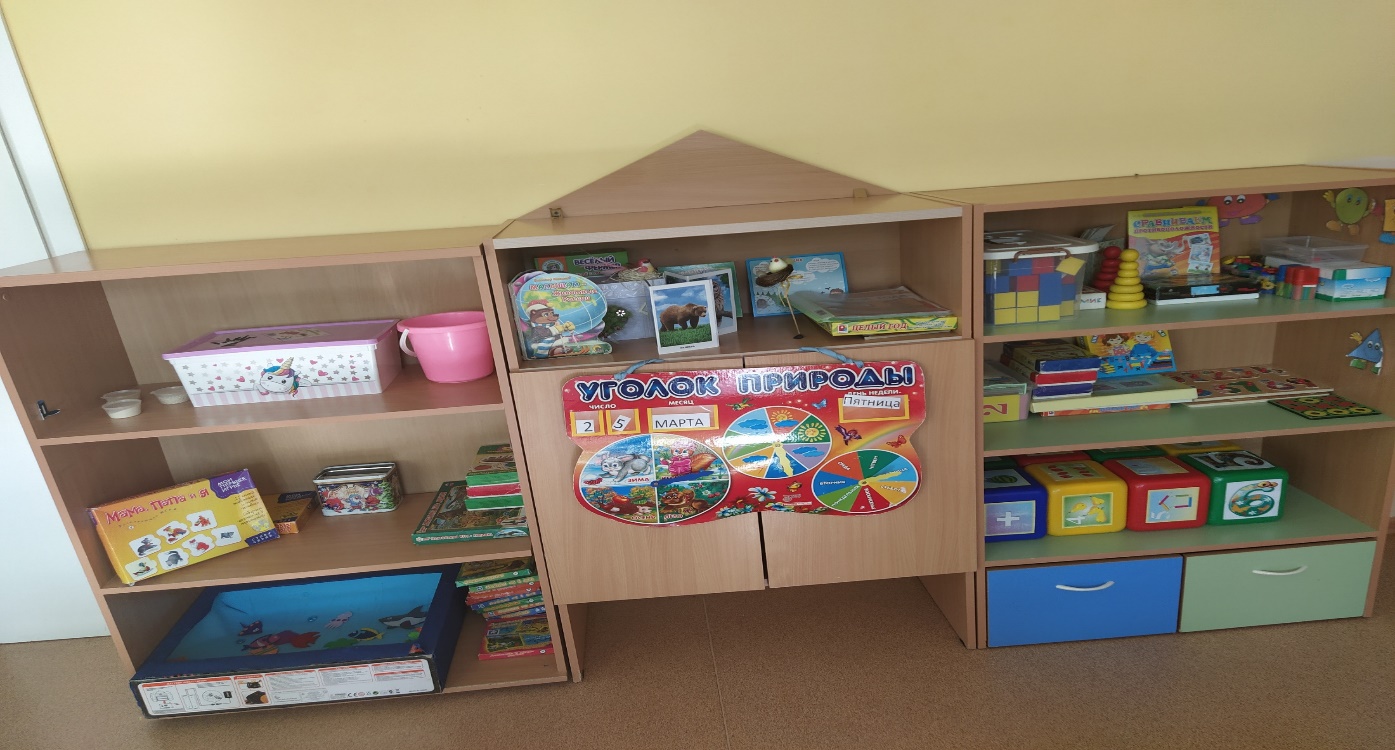 Математический центрЦель: Формирование познавательной активности, логического мышления, стремления к самостоятельному познанию и размышлению.
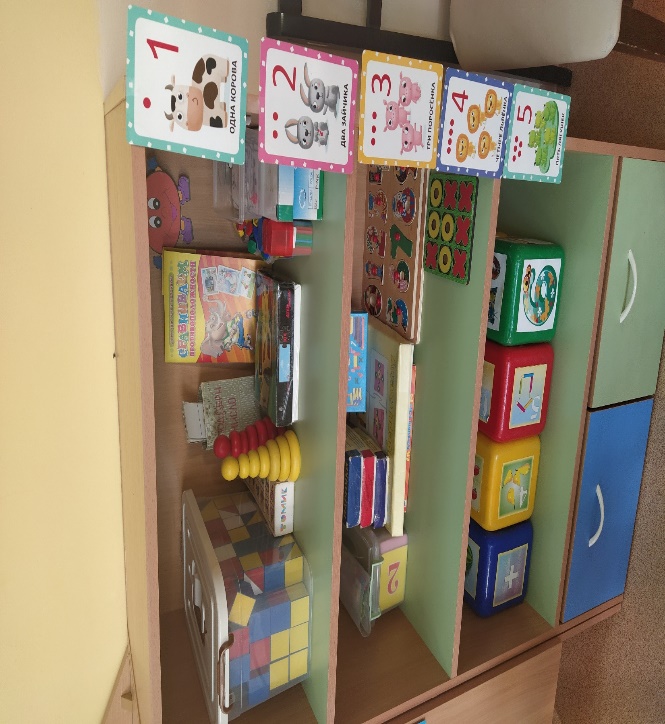 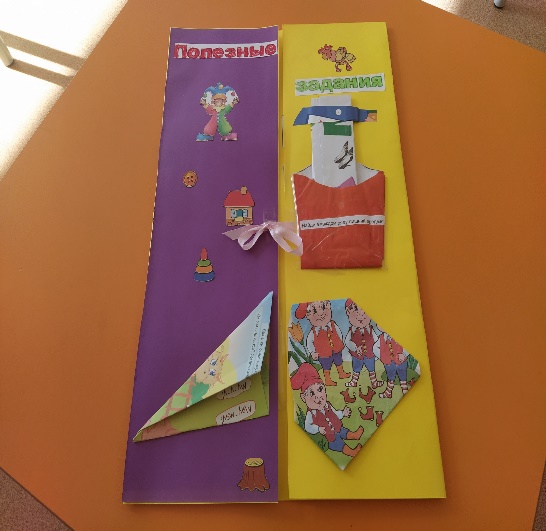 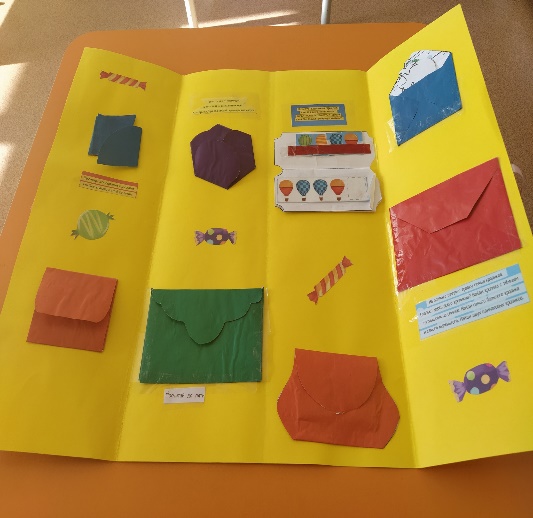 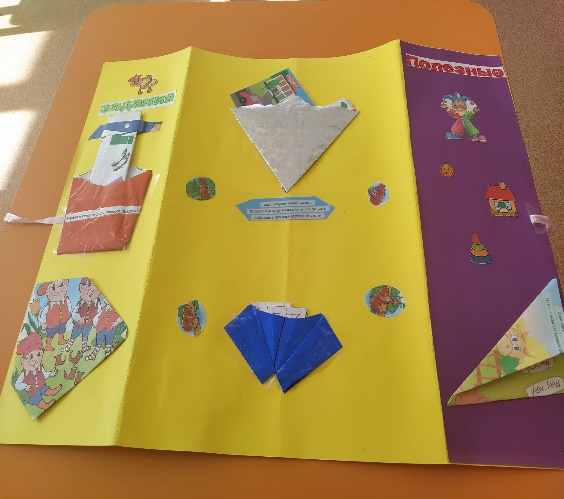 Лэпбук «Полезные задания»
 Цель: Повторение и закрепление пройденного материала по математике в игровой форме.
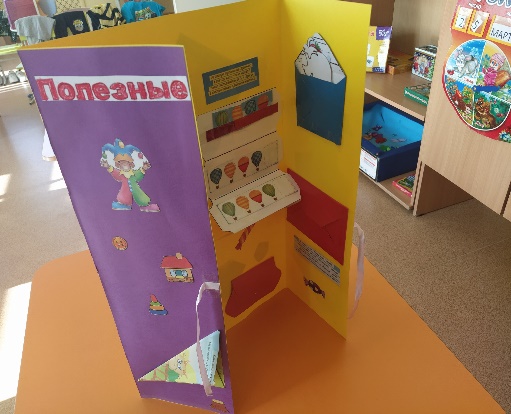 Центр природы Цель: Обогащение представлении детей о многообразии природного мира, воспитание любви и бережного отношения к природе, формирование начал экологической культуры.
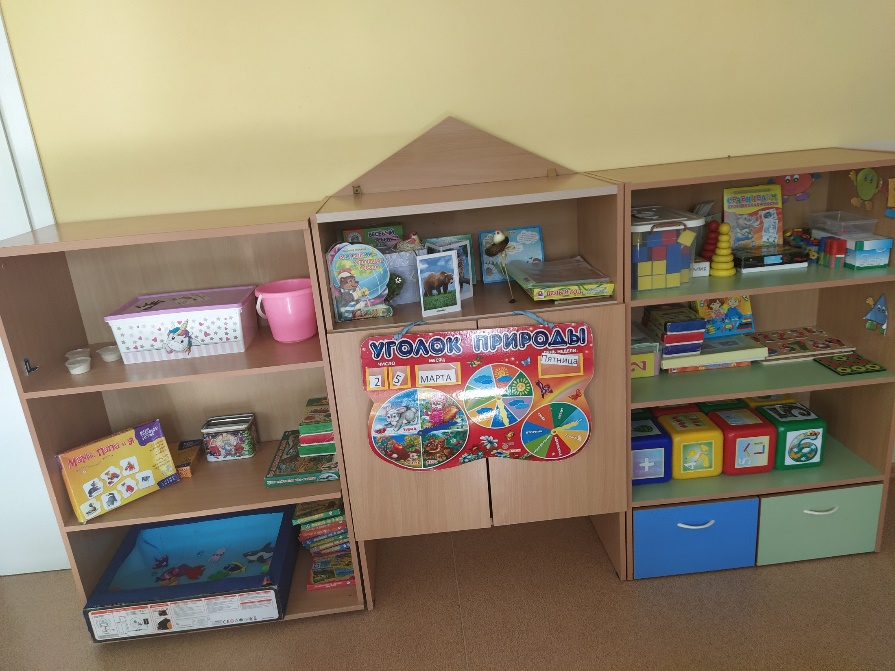 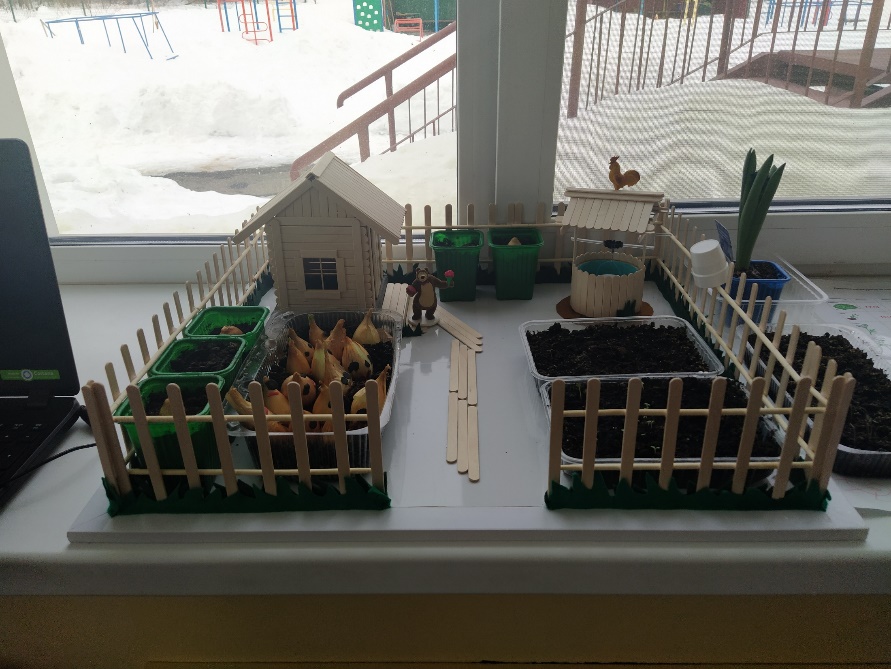 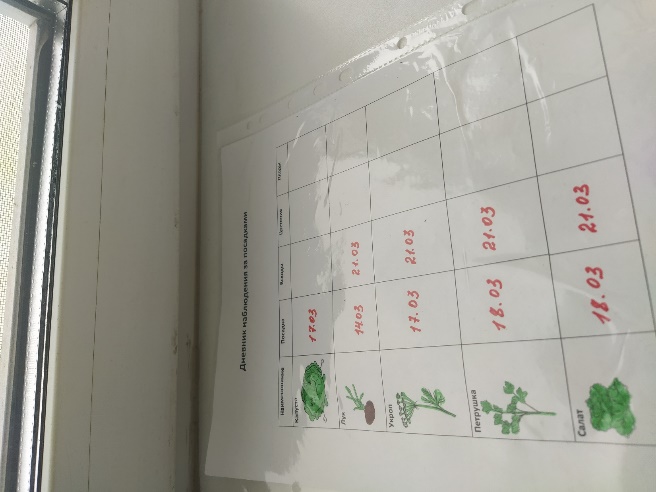 Родители оформили огород на подоконнике «Домик в деревне».
Цель: Развитие у детей познавательных интересов, формирование исследовательских навыков, расширение кругозора детей и обогащение знаний.
Дневник наблюдения
Центр науки и экспериментированияЦель: Создание условий, направленных на развитие познавательной активности в процессе детского                             экспериментирования.
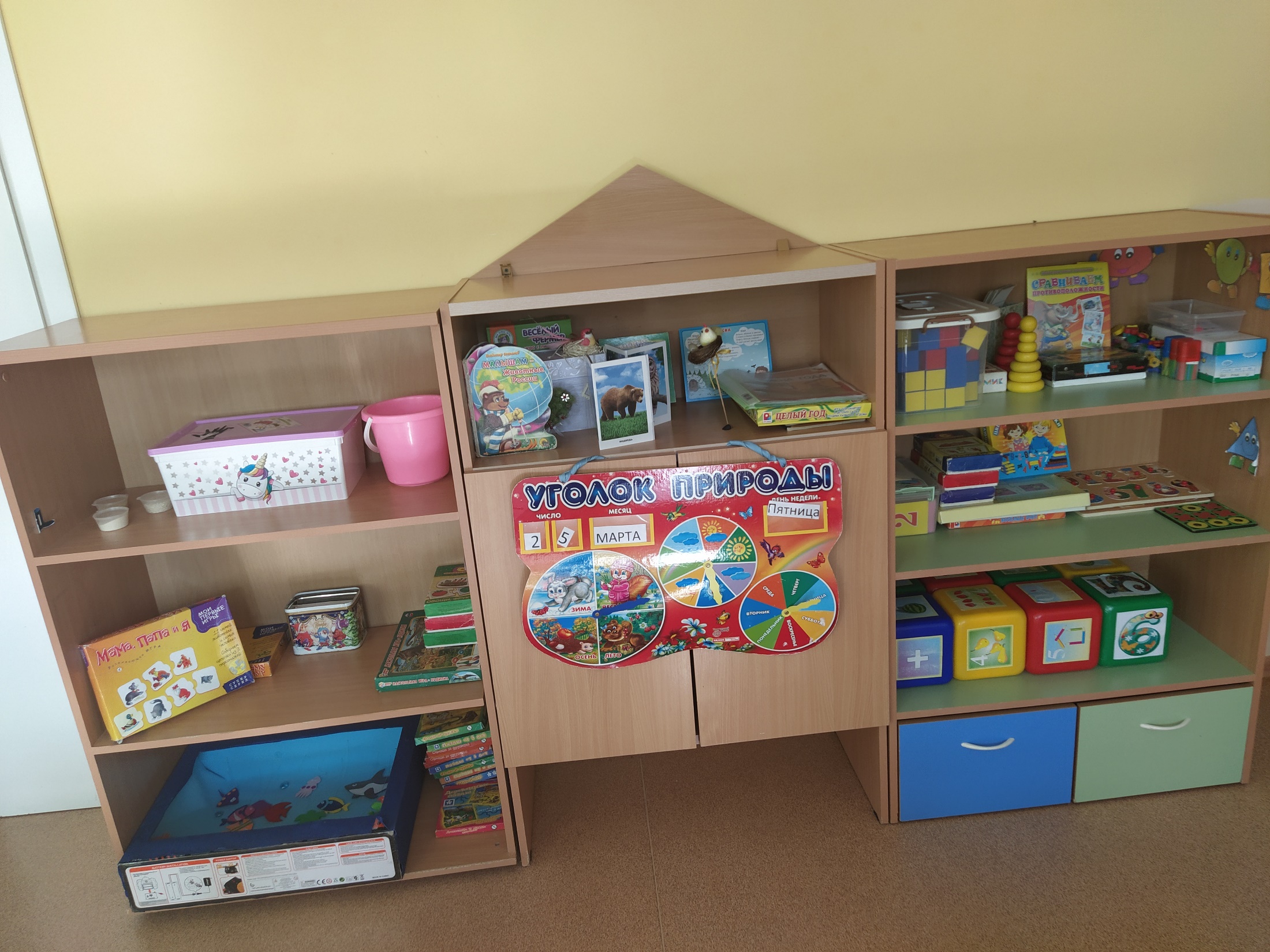 Уголок краеведения                                                                                                        Цель:  Формирование высоких моральных качеств, таких как бережное отношение  к природе, гордости и любви к своей малой Родине, патриотизма.
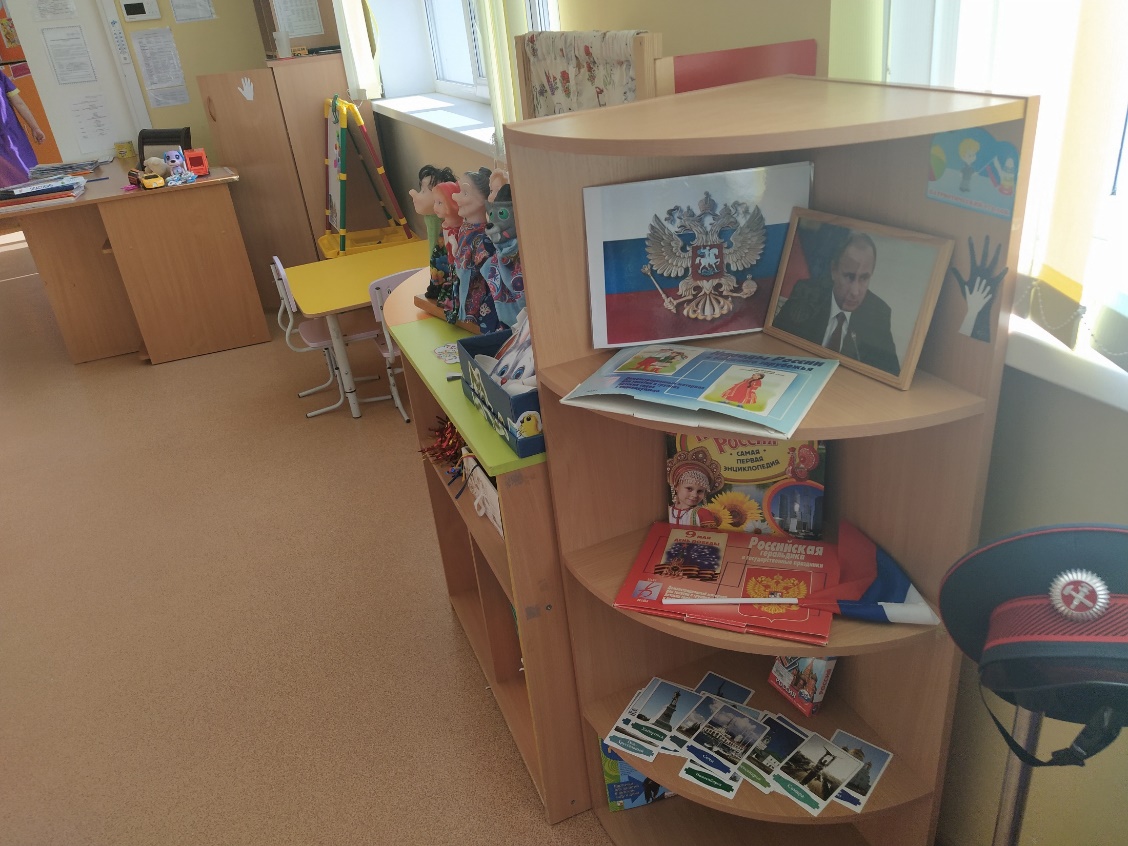 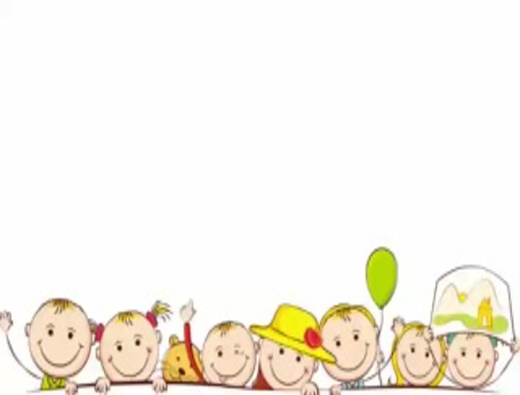 Речевое развитие                                                                            Центр развитие речи, центр книгиЦель: Создание оптимальных условий для организации предметно-развивающей среды в группе для совершенствования процесса развития и коррекции речи детей.
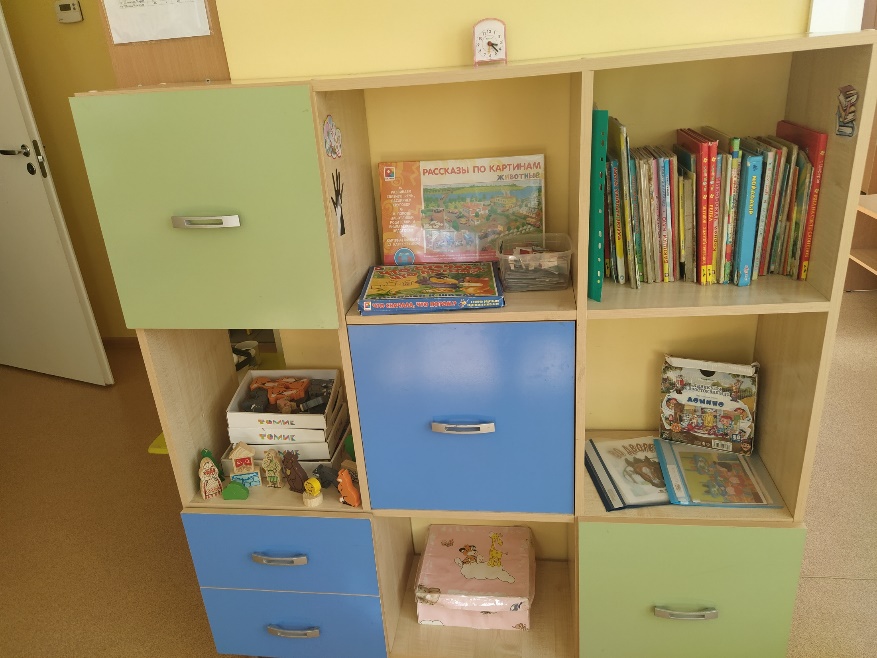 Социально-коммуникативное развитие                                                                               Центр игр (настольные, сюжетно-ролевые)Цель: Формирование умения у детей самостоятельно распределять роли и действовать в соответствии с ролью; учить самостоятельно создавать необходимую среду.
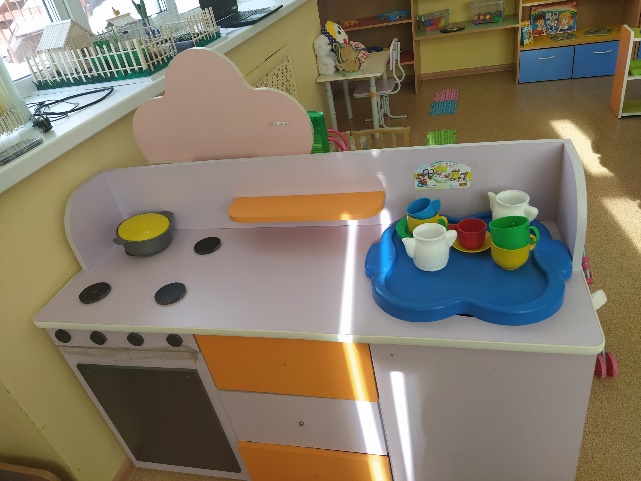 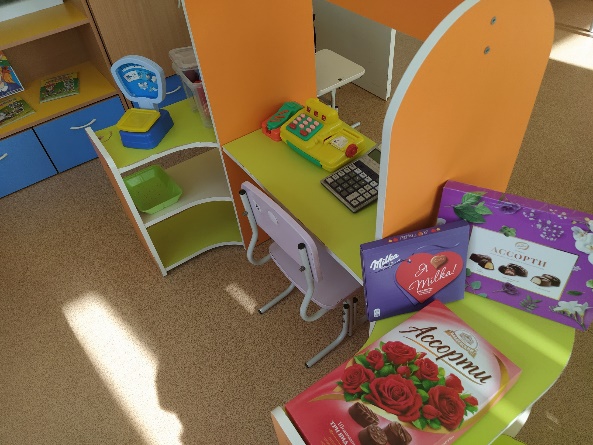 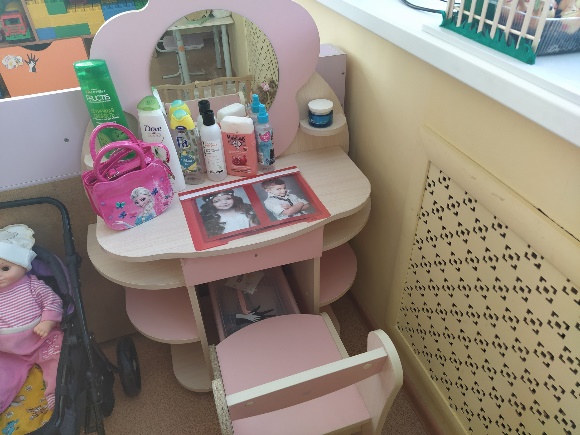 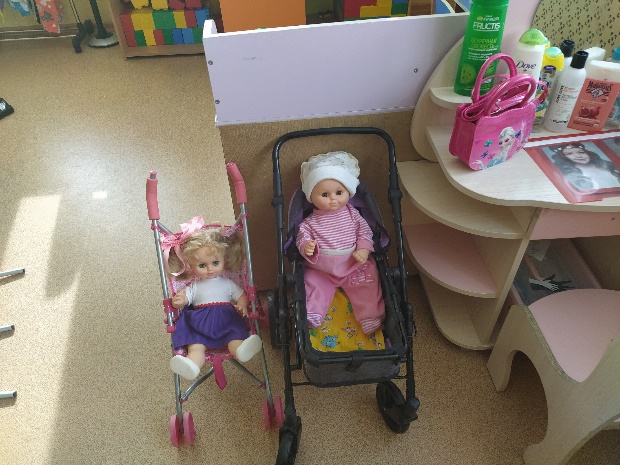 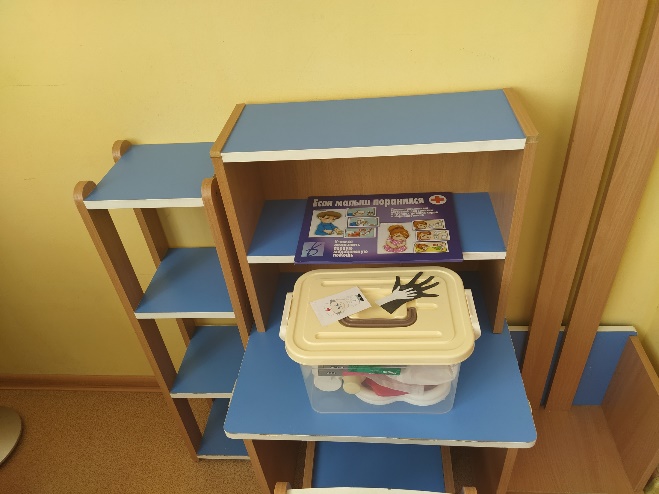 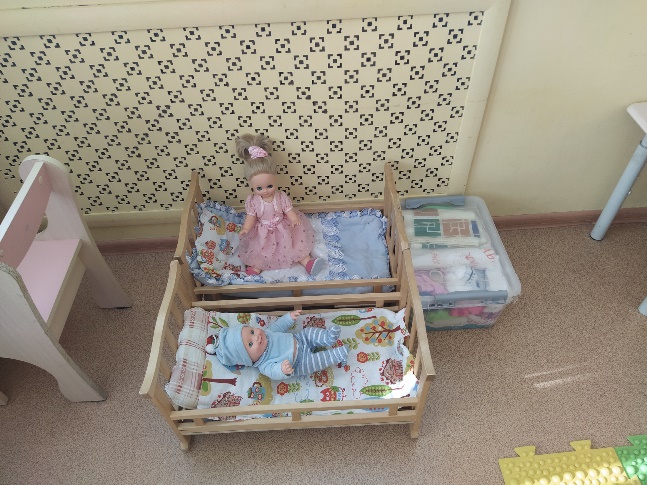 Центр строительно-конструктивных игрЦель: Повышение интереса детей к созданию конструкций и моделей; совершенствование конструкторских умений и навыков;  развитие творческого потенциала детей.
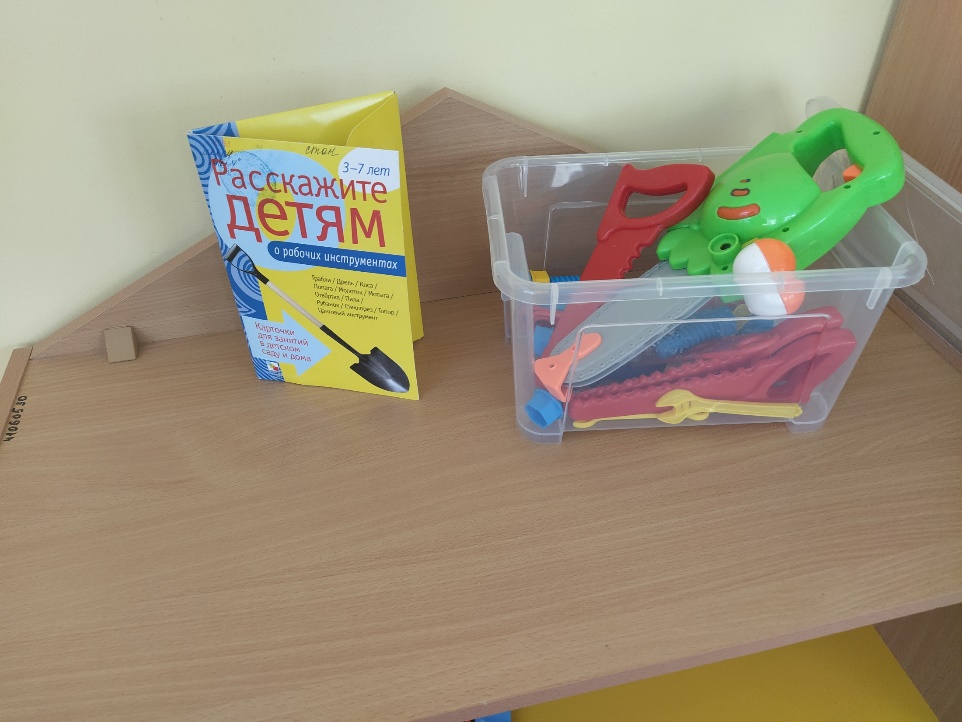 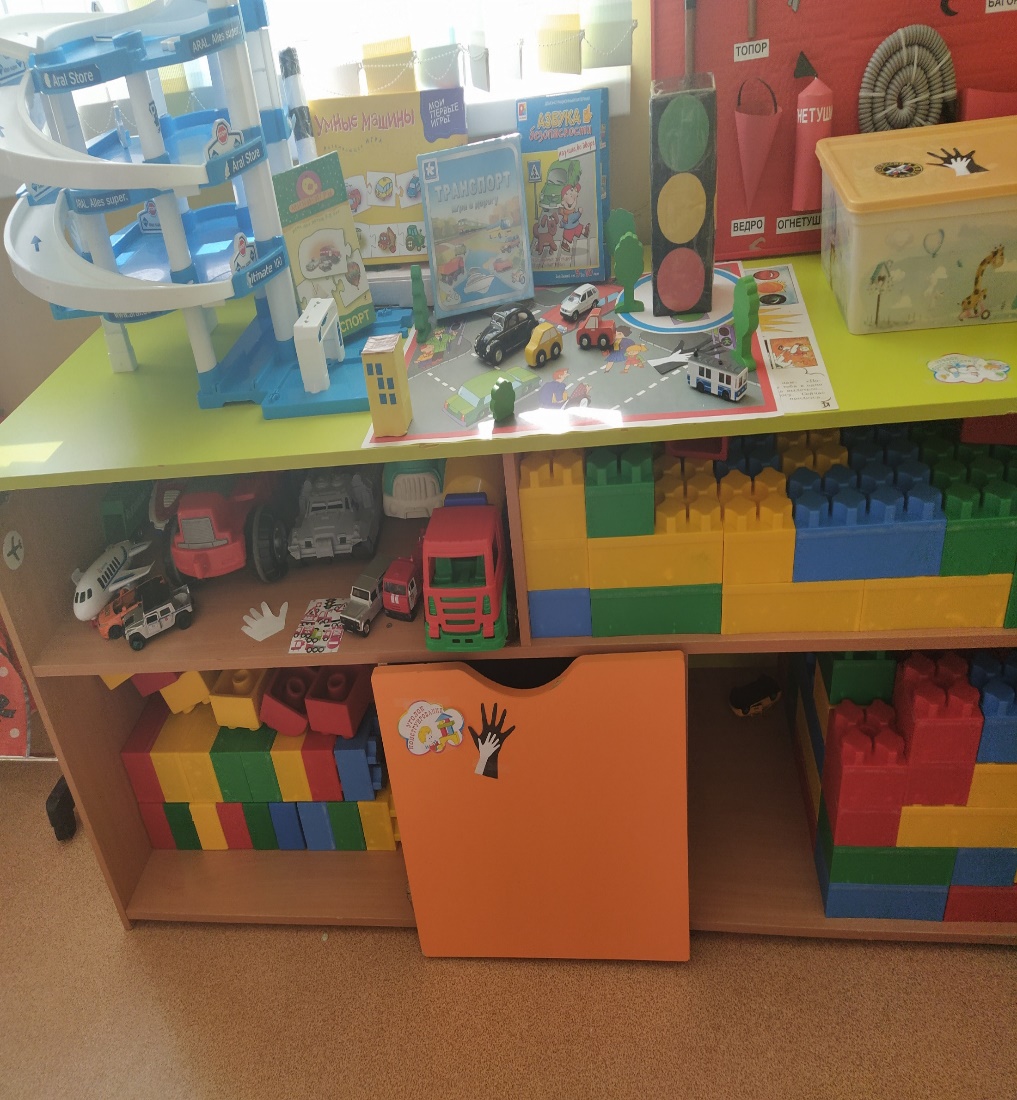 Уголок уединенияЦель: Преодоление эмоционального дискомфорта дошкольников.Объединили с сенсорным уголком (познавательное развитие).Цель: Освоение детьми новых познавательных действий, формирование важнейших представлений об окружающем мире, о свойствах и отношениях объектов окружающего мира.
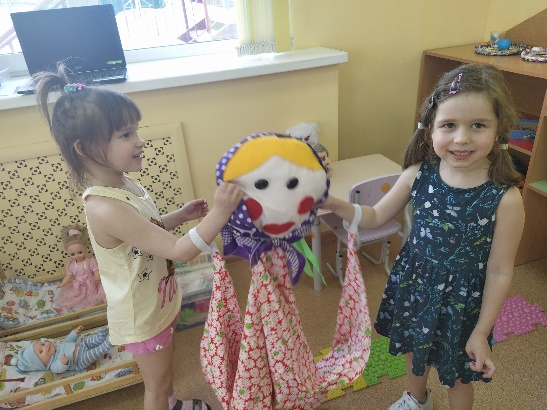 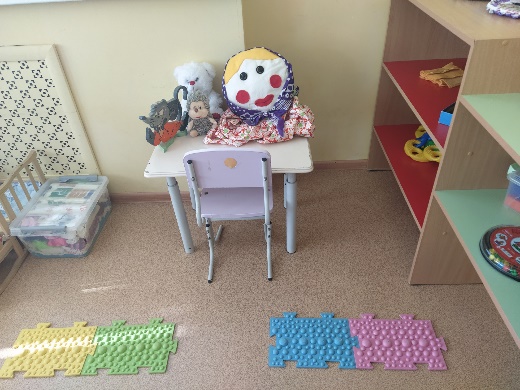 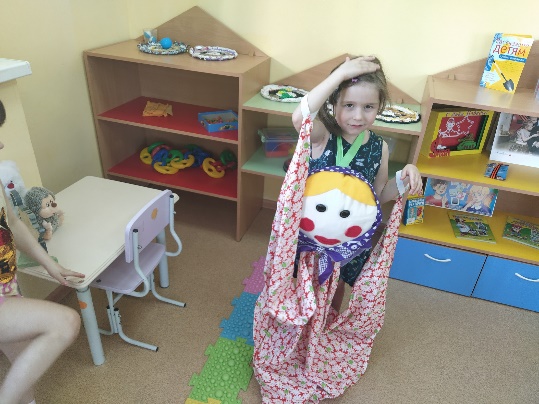 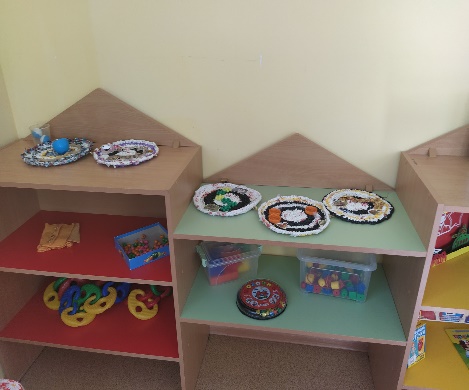 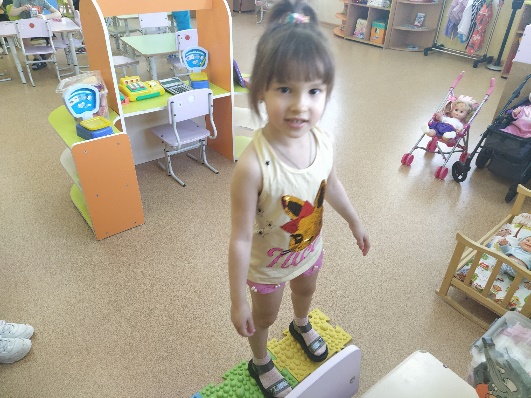 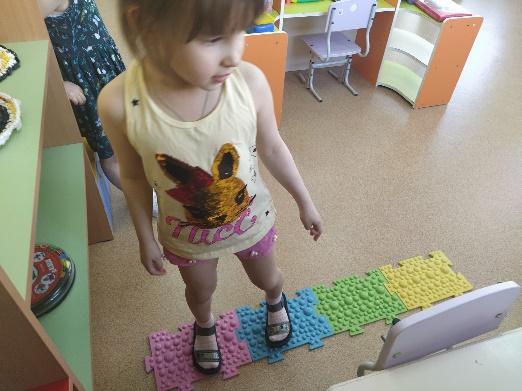 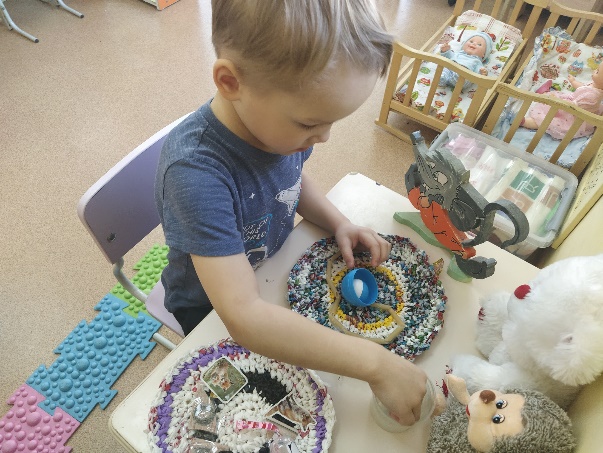 Центр безопасностиЦель: Создание условий, способствующих развитию и совершенствованию умений и навыков по обеспечению собственной безопасности, действиями в случае возникновения любой экстремальной ситуации.
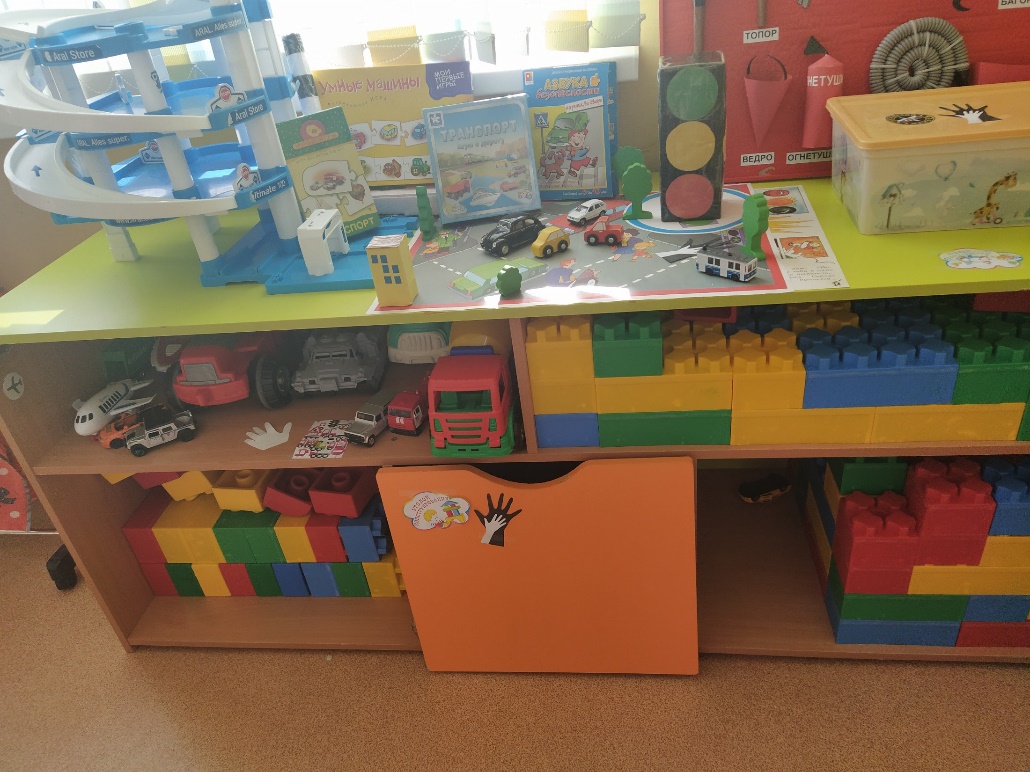 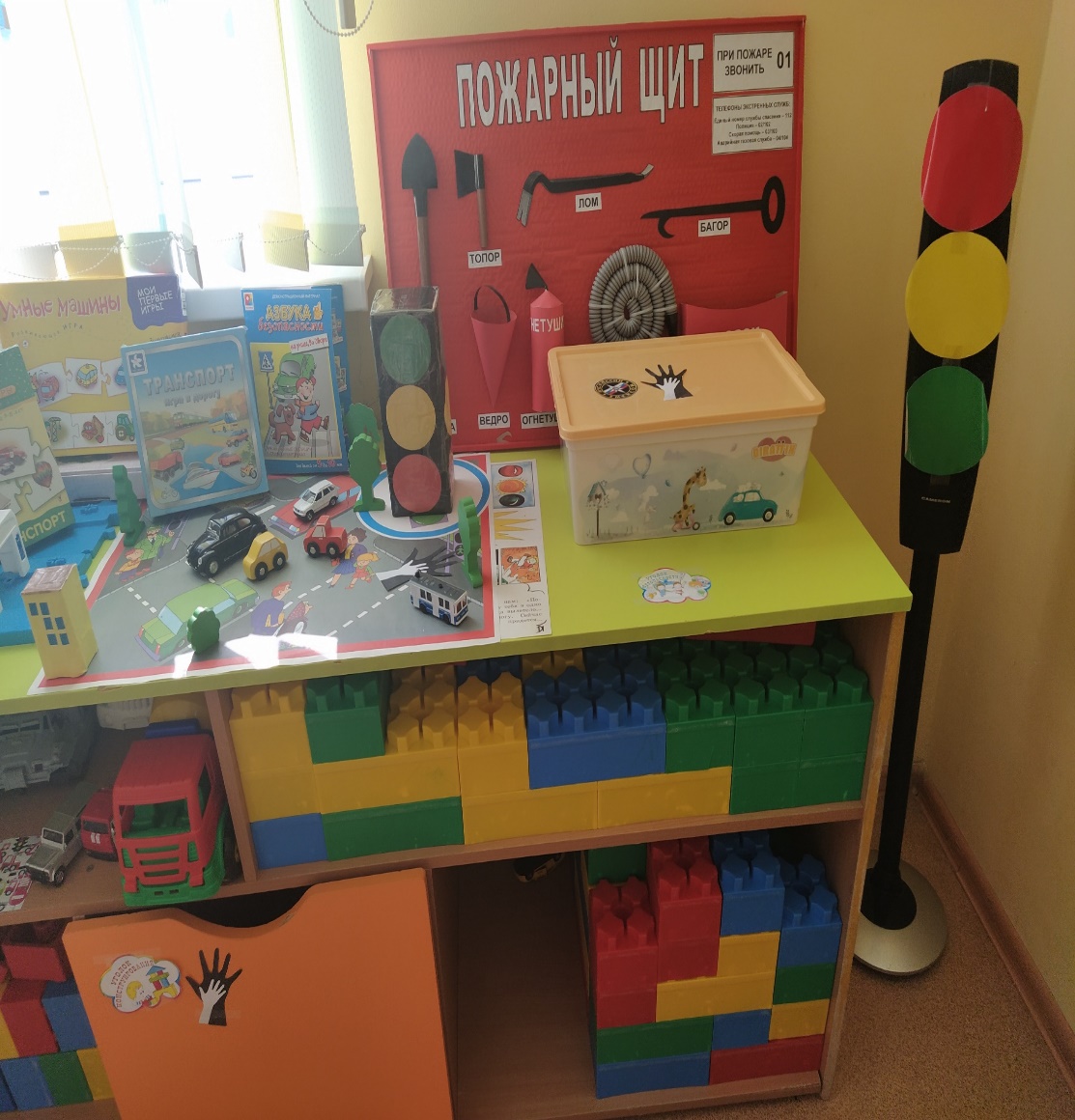 Художественно-эстетическое развитие                                                         Центр творчества, искусства, музыкальных инструментовЦель: Развитие творческой активности ребёнка, воображения, памяти, внимания, умения импровизировать и выражать эмоции, формирование выразительности в жесте и речи.
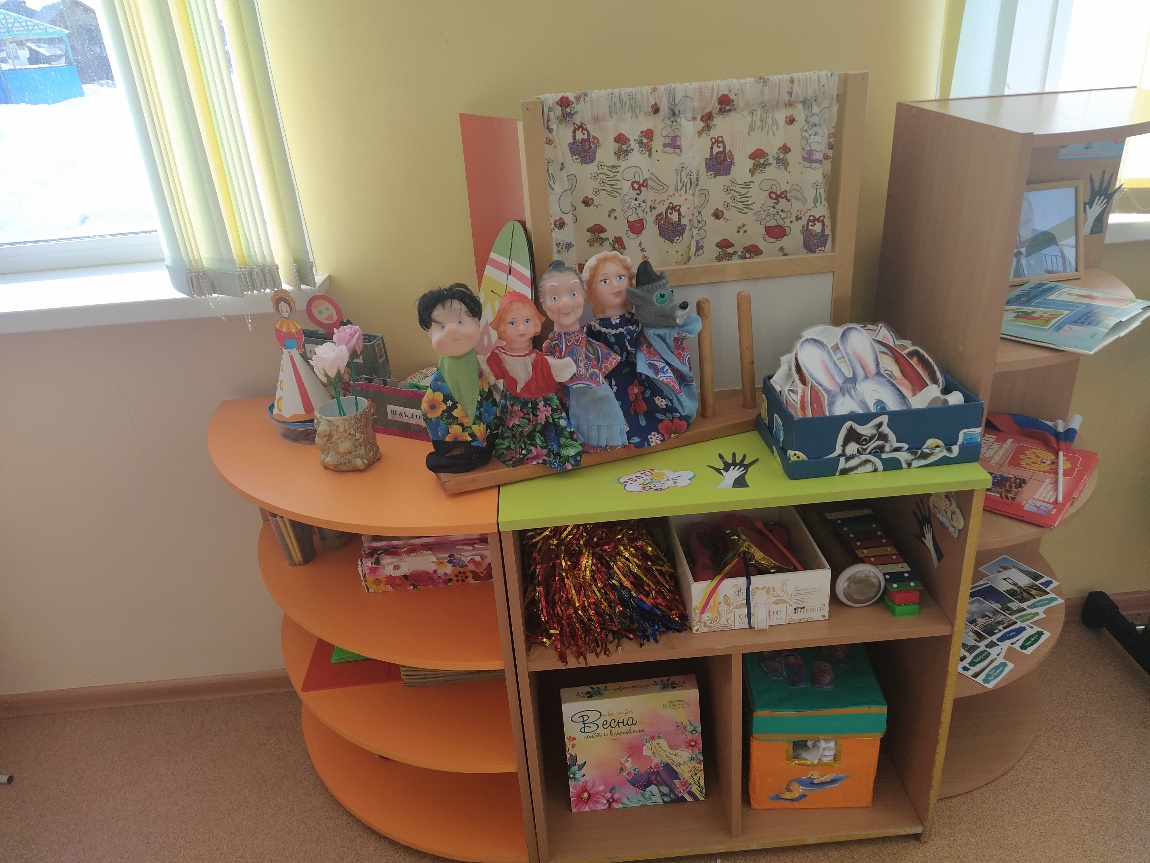 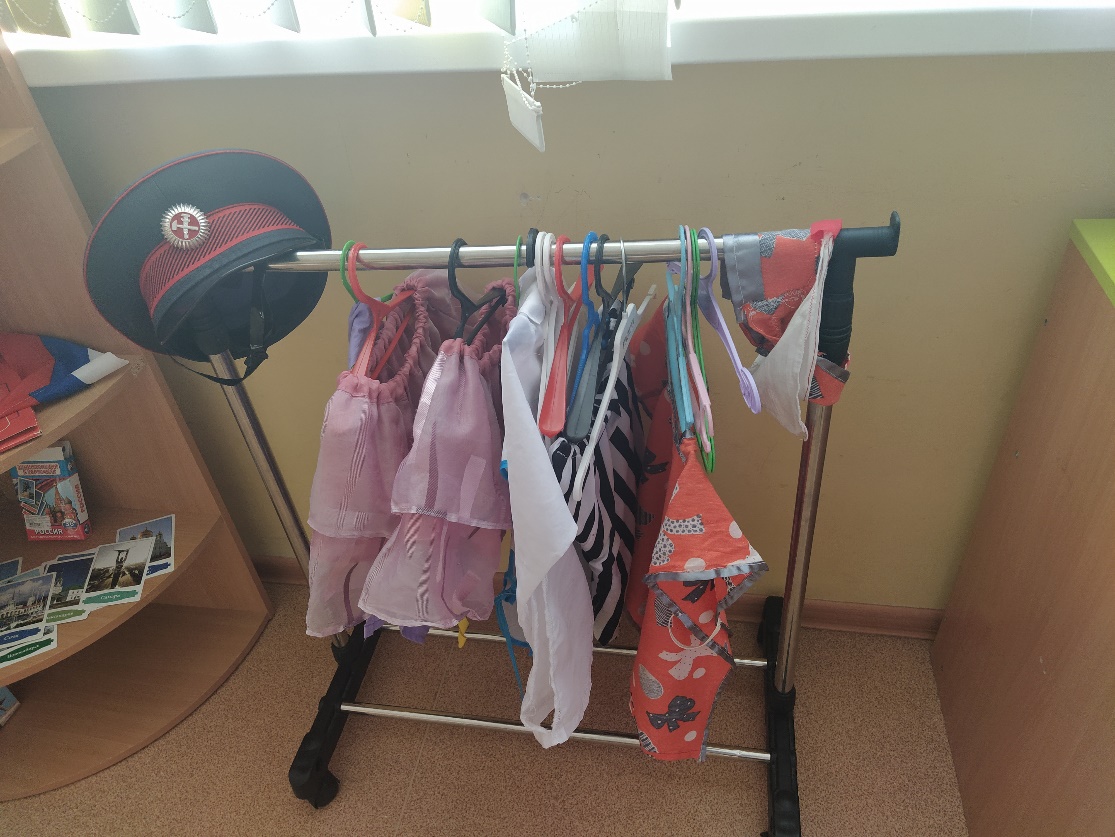 Физическое развитие                                                                          Центр двигательной активностиЦель: Обеспечение и регулирование уровня двигательной активности детей в режиме дня.
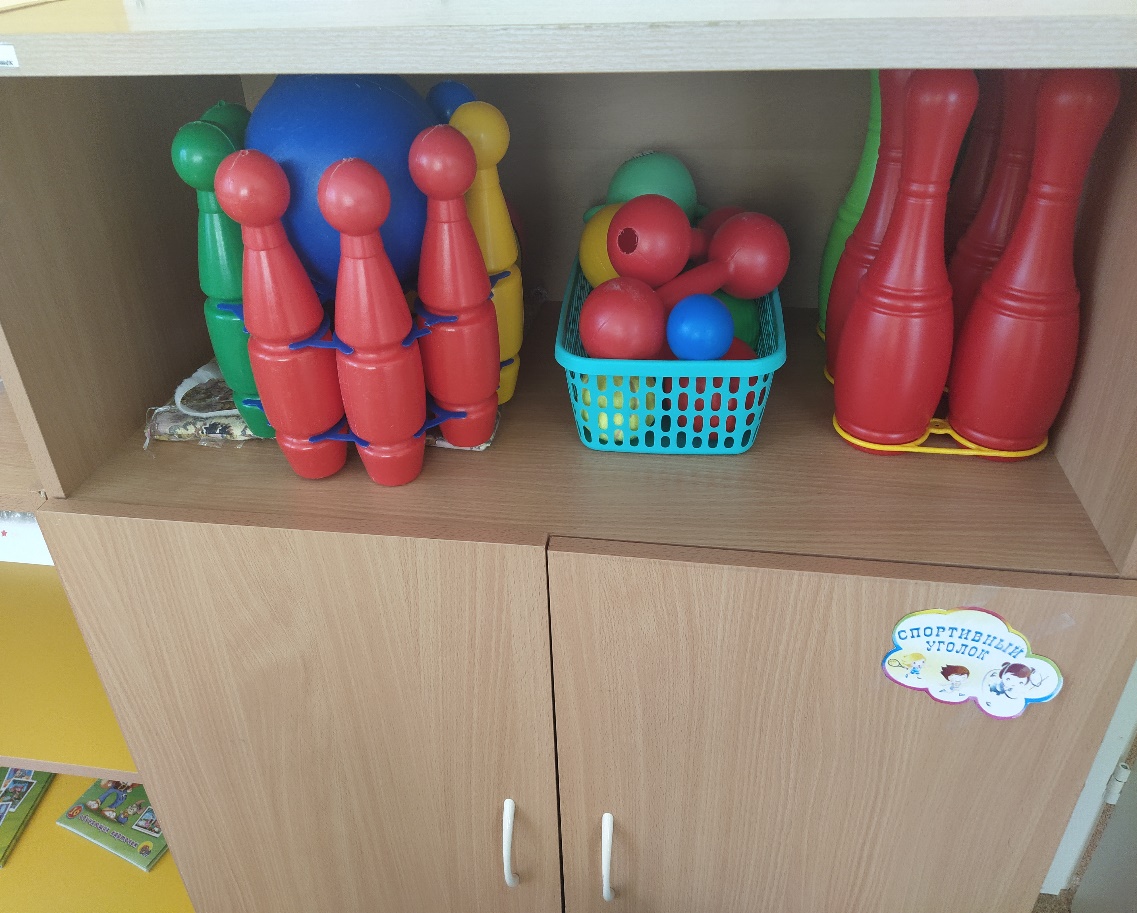 Спасибо за внимание